Department of Higher Education and Training
First Quarter Performance Report (2018/19)
Presentation to the Portfolio Committee on Higher Education and Training 

15 August 2018
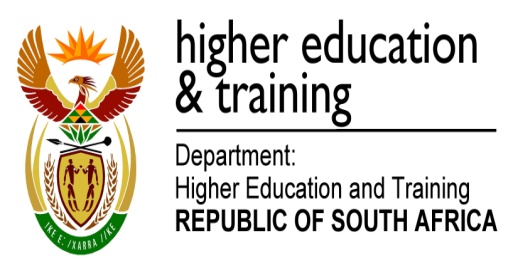 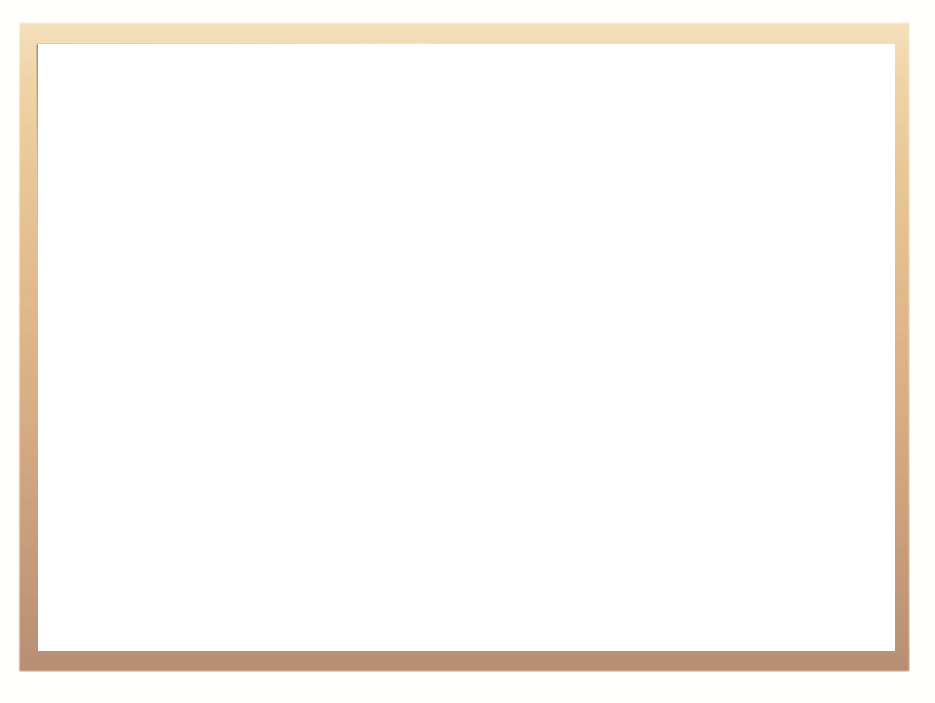 Presentation Outline
1. 	Background 
Performance per rogramme
Core Delivery Programmes:
Programme 4: Technical and Vocational Education and Training
Programme 5: Skills Development
Programme 6: Community Education and Training 
Support Programmes 
Programme 2: Planning, Policy and Strategy 
Programme 1: Administration 
3. 	Financial Performance
2
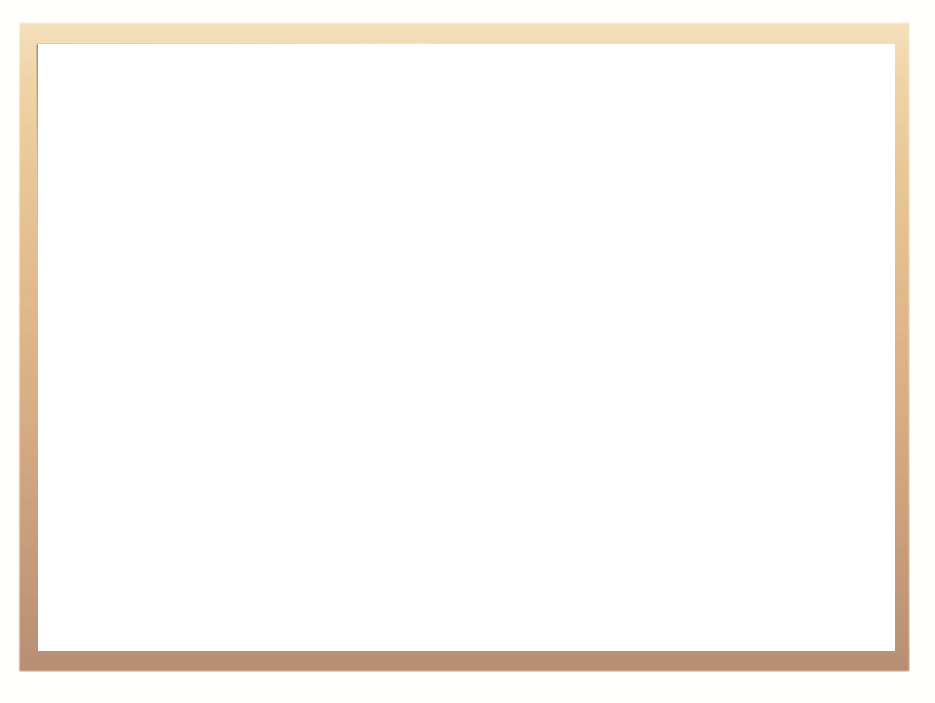 Background
This presentation provides progress made against the Department’s 1st quarter APP targets (covering the period 1 April 2018 to 30 June 2018) 
The 2018/19 APP has a total of 110 targets, of which 75 pertain to direct outputs of the Department, while 35 relate to the performance of the PSET system as a whole
The Department had 21 targets in the 1st quarter  and ALL were met 
The quarterly targets focused mainly on oversight and reporting (particularly in relation to policy interventions) in areas of: 
Institutional governance - Colleges, both TVET & CET, and SETAs 
Infrastructure development and maintenance at TVET colleges  
Certification backlog eradication
Academic performance of students
The conduct of TVET college examination centres during national examinations and assessments
3
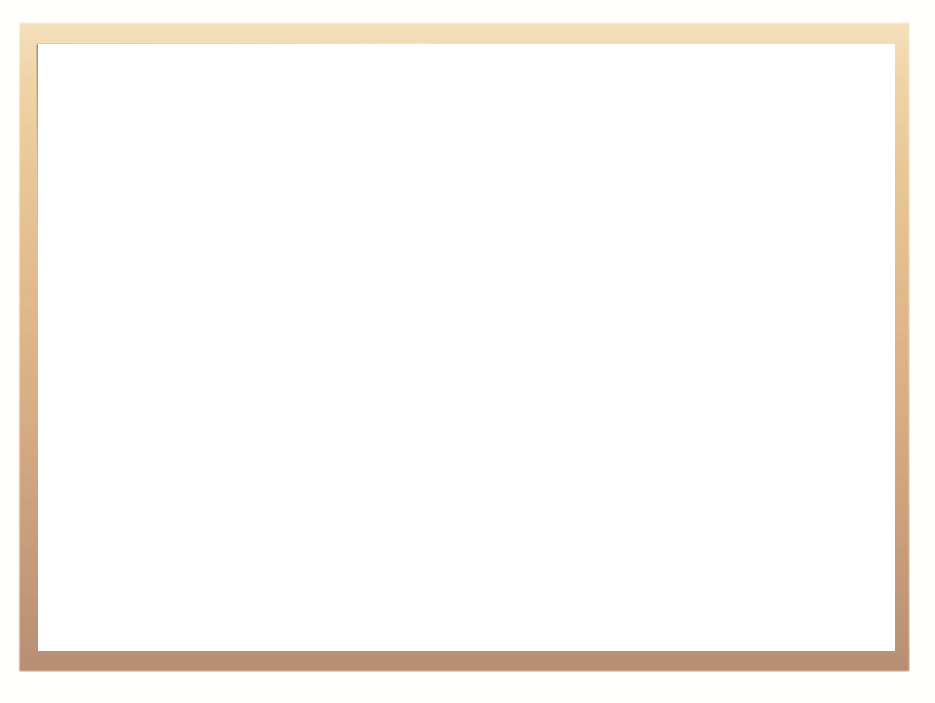 Background
Consequently, this presentation identifies key issues identified in monitoring reports  produced during the quarter under review 
It covers Programmes 4, 5, 6, 2 and 1 and as well as the financial performance (in that order)
Programme 3 (University Education) had no specific deliverables for reporting for the quarter under review
4
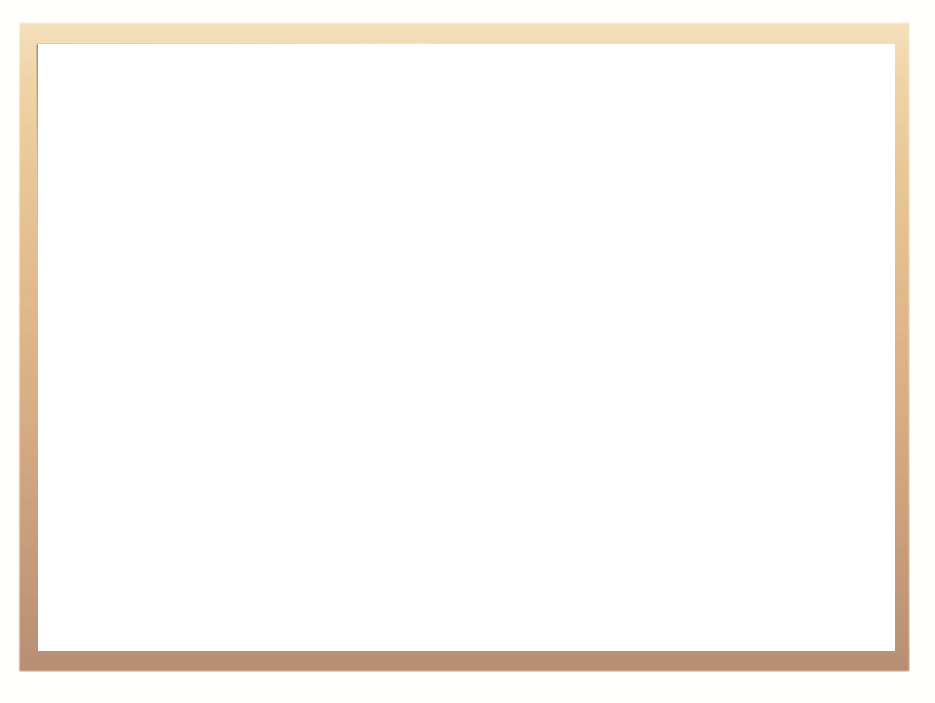 Programme 4: TVET
Purpose 

The purpose of the programme is to plan, develop, implement, monitor and evaluate national policy, programme assessment practices and systems for Technical and Vocational Education and Training. 

Annual targets 

Number of targets for the 2018/19 financial year: 25 
Area of focus is oversight on the following:
Examinations
Infrastructure development
TVET college sector performance
5
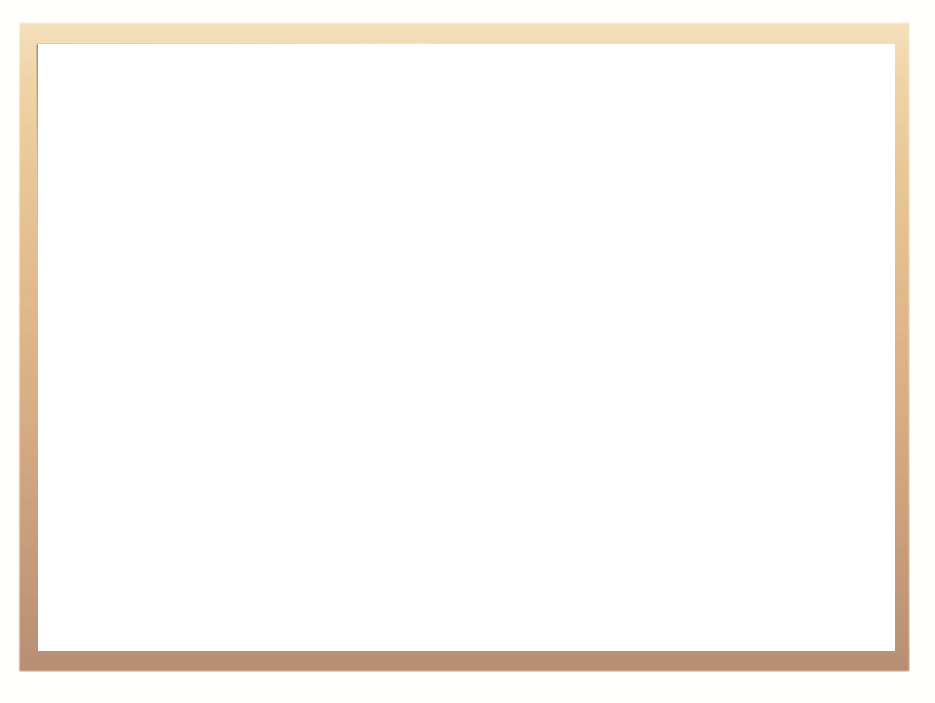 Programme 4: TVET
For the quarter under review, 3 oversight reports were due for completion - Achieved 
Certification backlog 
Reflections of the Report 
Outstanding certificates for NC(V) for candidates who sat for examination between 11/2007 and 03/2016 were certified (as at 08 January 2018) 
For the period between 11/2016 and 03/2017 there are 587 of the total  144 068 NC(V) certificates that are still outstanding due to supplementary examinations and or irregularity matters
Conduct of public TVET college examination centres during national examinations and assessments 
Reflections of the Report 
National examinations were conducted in line with national policy in the 2017 academic year
The integrity of national examinations was not compromised
However, a total of 47 irregularities were detected during the 03/2018 of which 5 were administrative and 42 were acts of dishonesty
6
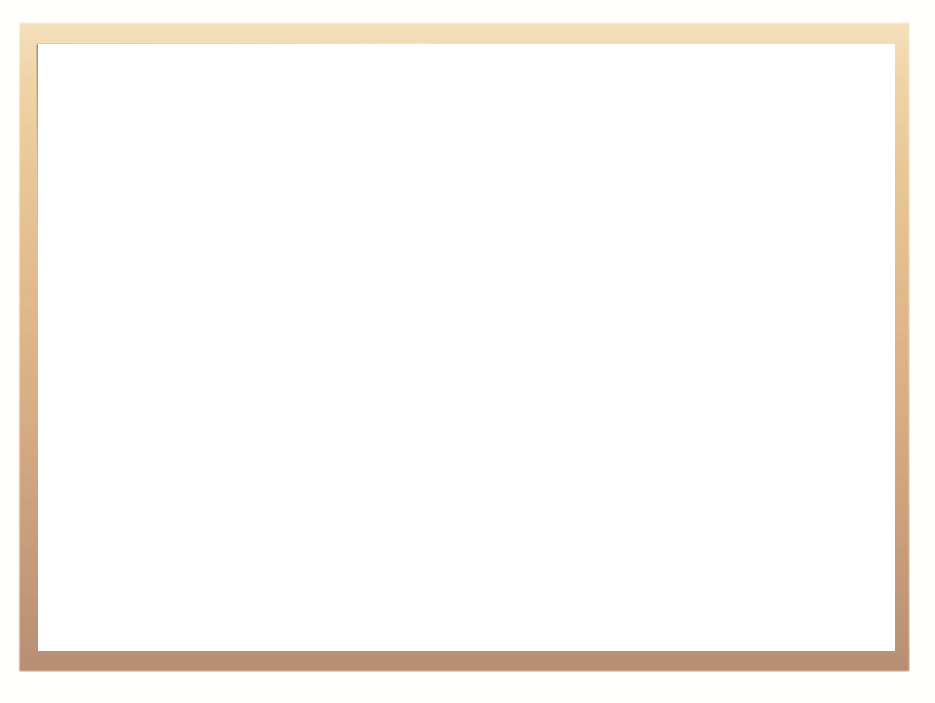 Programme 4: TVET
Implementation of the IT examination services system 
Reflections of the report:
A service provider has been appointed to develop a new examination system
Phase 1A  - is in an advanced stage with User Acceptance Testing taking place
Phase 1B - which is the core modules of resulting is about to move into a piloting / testing phase
The process of integrating the system with other systems (Umalusi, QCTO and Home Affairs) is currently underway. Requirement workshops are being conducted with the respective entities
7
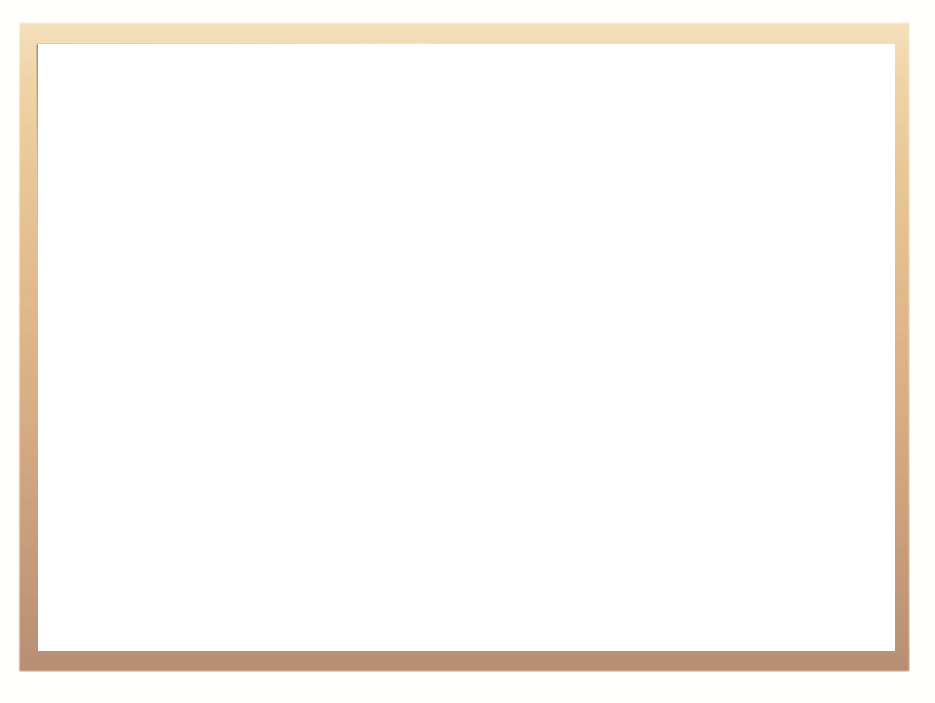 Programme 4: TVET
For the quarter under review, the following 6 reports were produced (as planned) in preparation for annual reports targeted in the APP – Completed:
Roll-out of the nine TVET college campuses
Reflections of the report:
Project Plan has been finalised 
The roll-out of programmes commenced on 1 June 2018
Contractual processes for the sites at Nongoma, Balfour, Msinga, Lusikisiki, Graaf Reinet, Aliwal North and Sterkspruit have been completed
Operationalisation of the newly built TVET campuses
Reflections of the report:
The budget for enrolments, accommodation and capital costs for the newly built campuses in Thabazimbi, Bhambanani and Nkandla has been allocated for the next three years
8
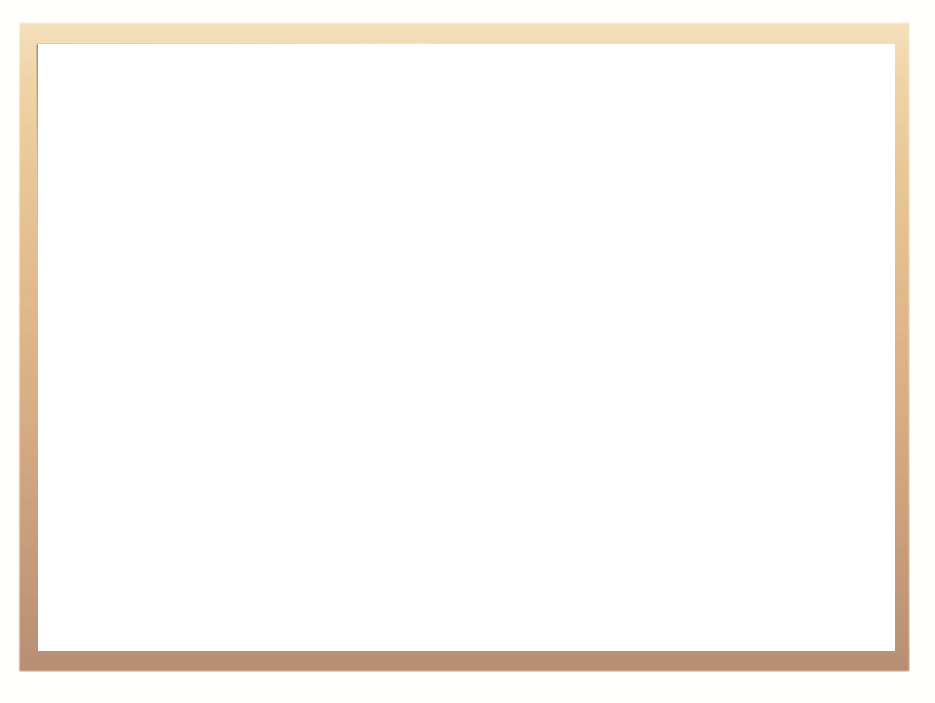 Programme 4: TVET
Implementation of national infrastructure asset management system for TVET colleges 
Reflections of the report:
Workshops on the development of national database (registration of assets) has been conducted with all colleges 
An inspection tool has been developed (Bulk and Essential Services Survey) to collect data on the condition status of assets
The outcome of this survey would be the development of maintenance needs and costing thereof by colleges
Implementation of a national infrastructure maintenance plan for TVET college sector 
Reflections of the report:
Developed National Infrastructure Asset Maintenance Management Standards  
It prescribes many standards that TVET colleges need to comply with
Colleges are expected to develop Annual Infrastructure Maintenance Plans based on predetermined standards
College plans in 2018/19 will focus on preventative maintenance
9
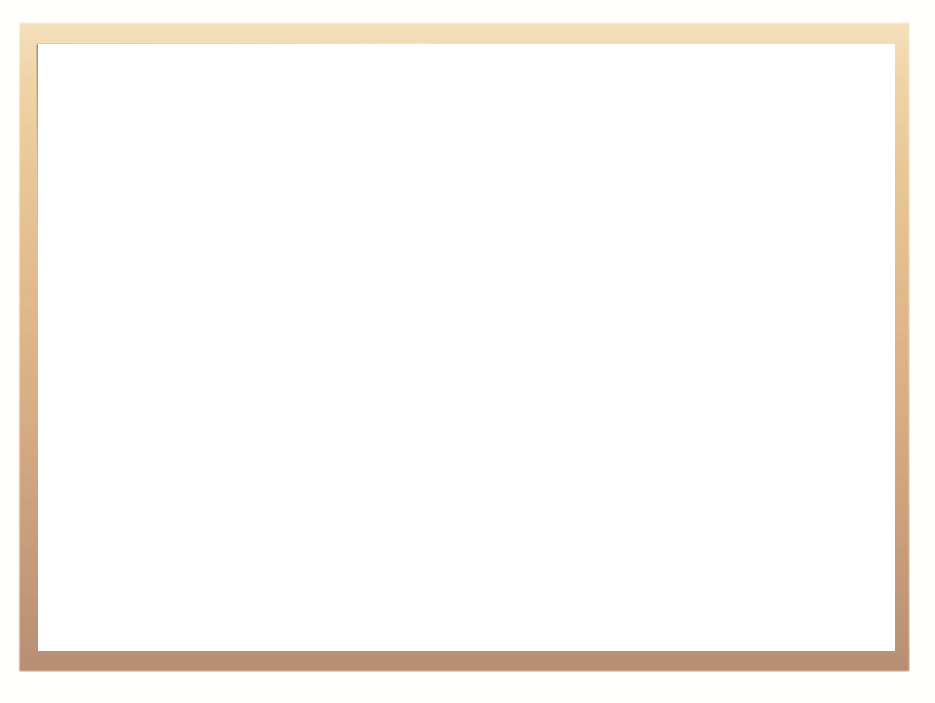 Programme 4: TVET
Projections of budget estimates and implementation (for infrastructure needs)
Reflections of the report 
Currently, colleges are being trained to complete maintenance plans and develop cost estimates
Maintenance budget estimates are determined after the colleges have implemented their maintenance plans
Workshops have been conducted with colleges in this regard
The full wide sector cost estimate would be developed after the training process
Implementation of SAIVCET
Reflections of the report 
Lecturer development strategy has been developed
Areas of focus are support systems and professional development for lecturers
10
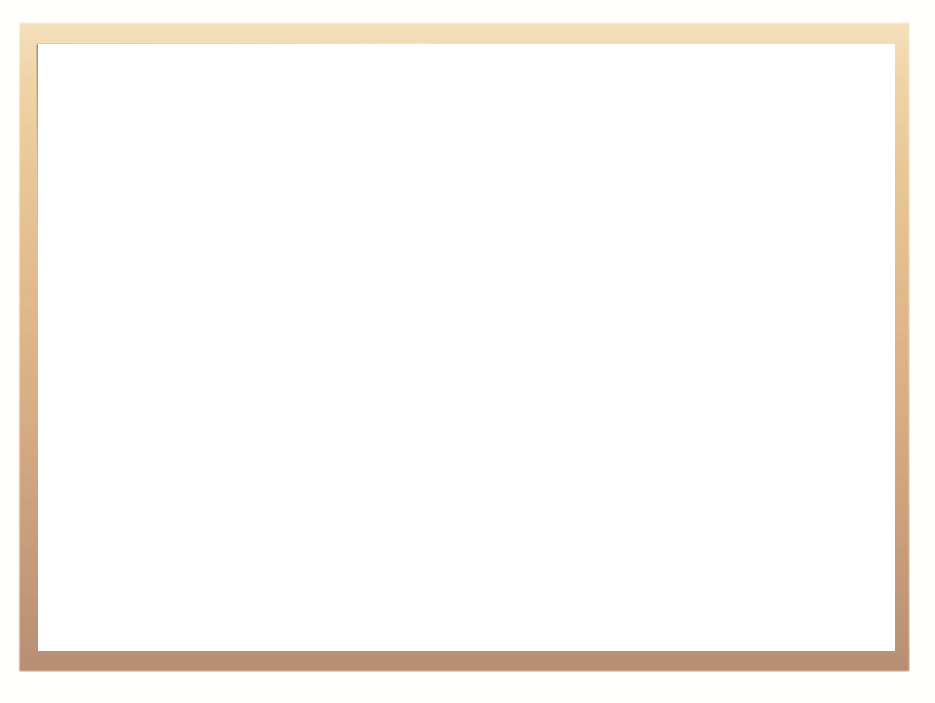 Programme 4: TVET
Reflection on system performance 
Issuing of certificates to qualifying candidate within 3 months
The results for examination cycles conducted during August, November and September 2017 were issued and approved by Umalusi
The issued results did not cover centres and students found to be irregular during the conduct of the examination cycle
Investigations were commissioned and upon completion of such, Umalusi would decide on the release of the blocked results
Compliance of TVET college examination centres with national policy  
Assessments of examination centres in compliance with the national policy were conducted as planned for the 2018 academic year 
All the centres were found to be complaint with the policy, though minor irregularities were observed
11
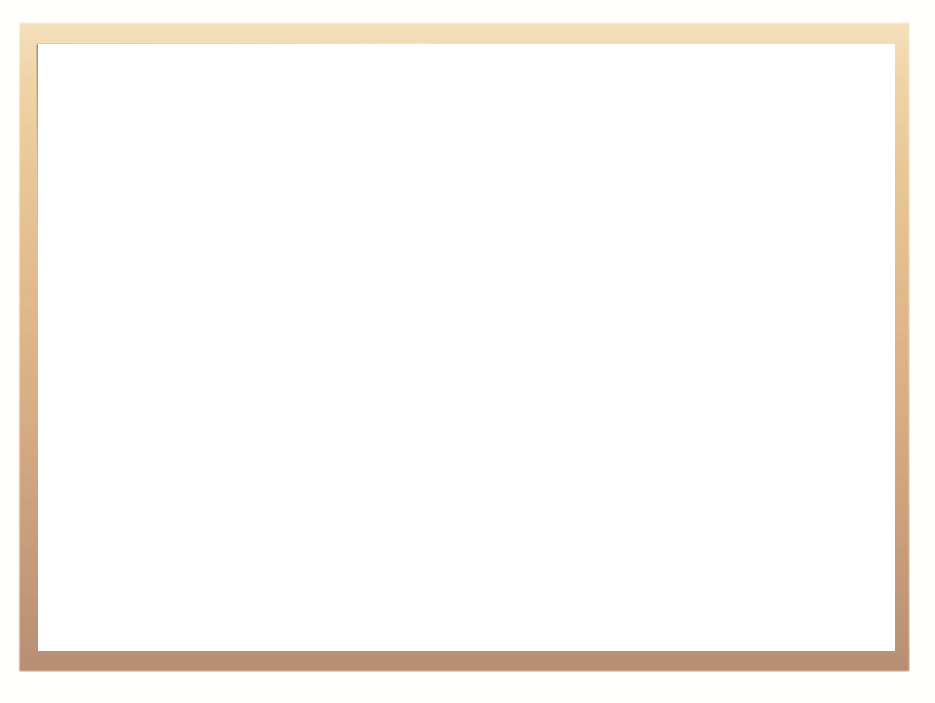 Programme 5: Skills Development
Purpose 
The purpose of the programme is to promote and monitor the implementation of the National Development Strategy. Develop a skills development policy and regulatory framework for an effective skills development system. 
Annual targets 
Number of targets for the 2018/19 financial year: 8
Areas of focus:
Oversight on skills development 
Efficiencies in artisanal trade testing 
Success in artisan development (measured through pass rate) 
Informational management system for artisan development
0
12
[Speaker Notes: 14 Targets if we unpack monitoring reports
i.e. 8 main targets + 6 System targets]
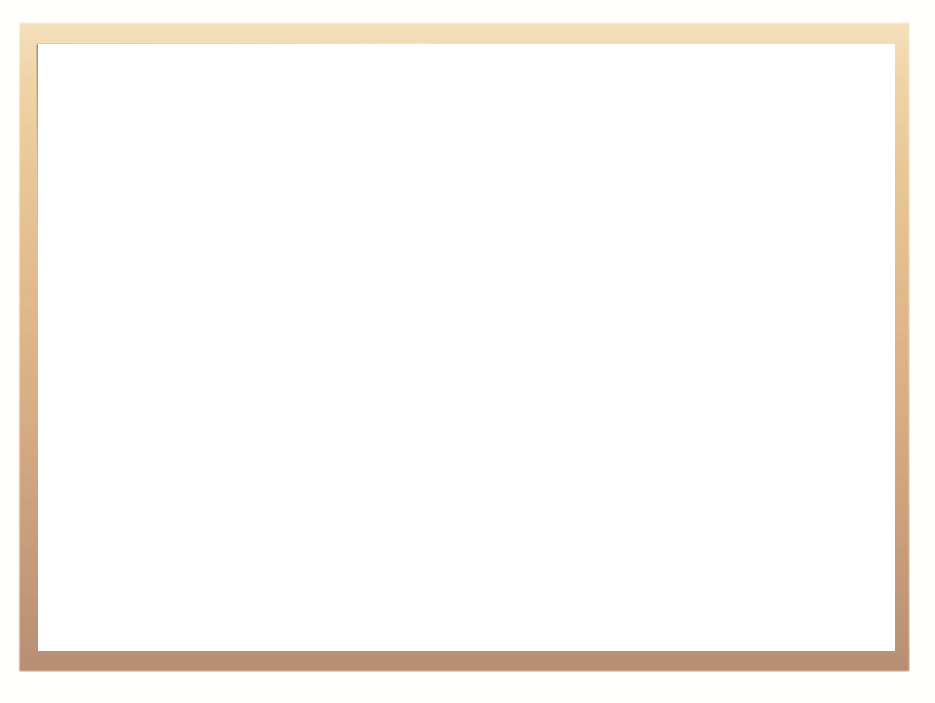 Programme 5: Skills Development
For the quarter under review, the following 3 targets were planned:
Report on the implementation of National Skills Development Strategy  - Completed
Targeting an average of 80 days to process qualifying trade test applications for trade testing – Achieved 
For the quarter under review, it took an average of 42 days to process applications from the receipt of trade test applications until the trade test was conducted  (almost half of the targeted (80 days) 
Envisage to maintain this through out the year to ensure that the annual target of 80 days or less is achieved
13
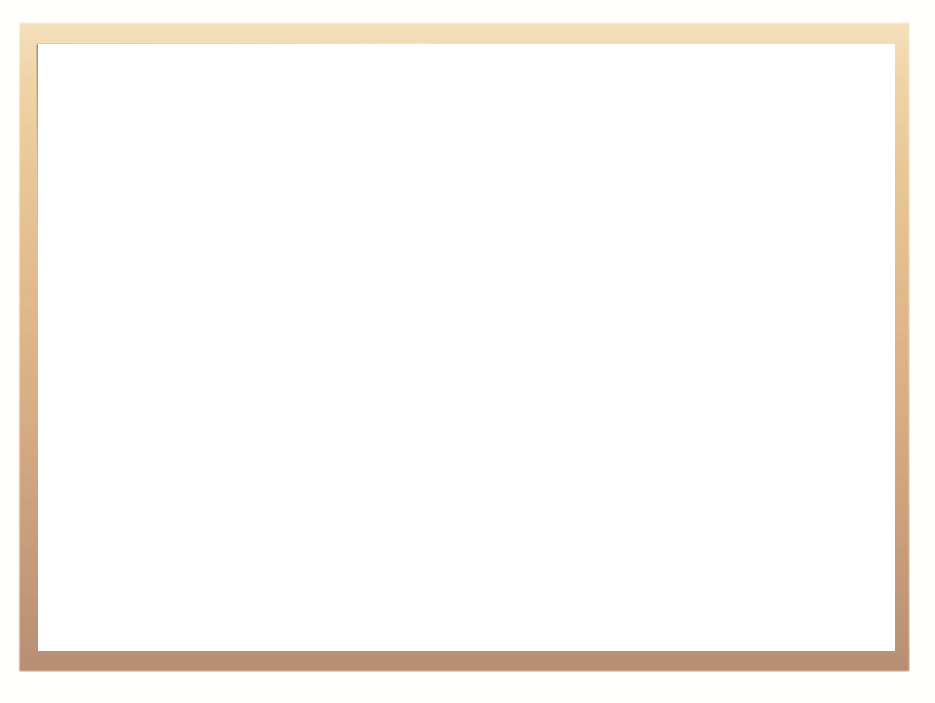 Programme 5: Skills Development
Development of a single national information management system for artisan development :
Work is underway
A business case for data load specification has been developed as the first step of system development process as planned – Completed
The design of the database is under construction 
The Automated Artisan Trade Test System will greatly contribute, amongst others, to:
Standardised trade testing for all trades and improved quality thereof
Accelerated certification processes
Creation of a databank of artisan information (Trade Test Centres; Certificated Learner Register; Moderators, Assessors, Trade Test/Trade Assessment Instruments), etc.
14
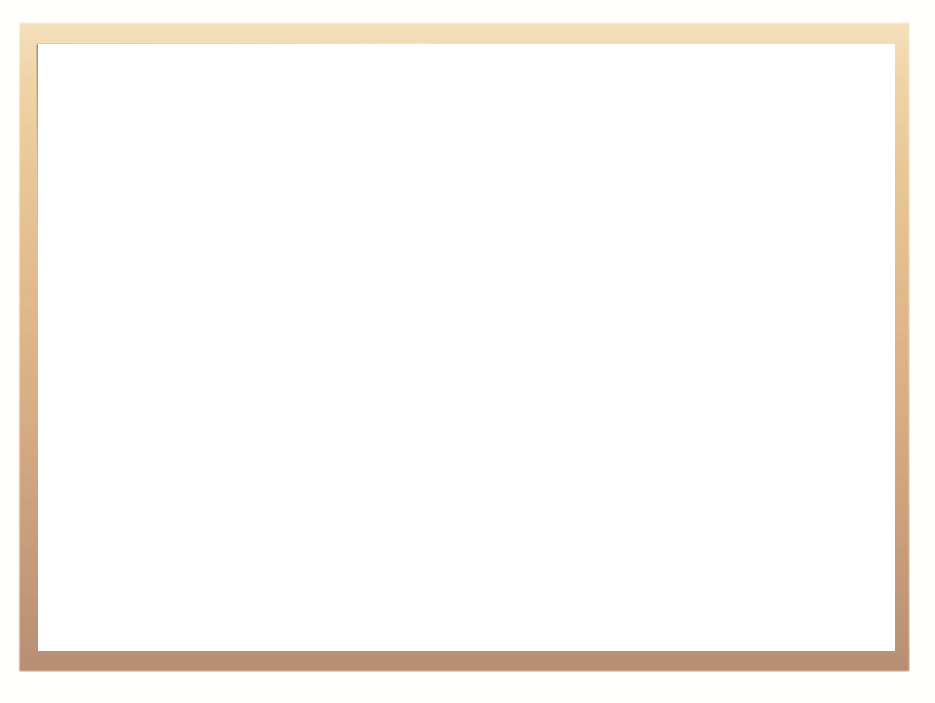 Programme 5: Skills Development
Reflection on system performance (quarterly monitoring)
National artisan learners trade test pass rate:
Target: 61% 
Actual: 57% 
Various factors have an impact on pass rate, such as most of the candidates would lack the requisite competencies. As INDLELA is not a training provider, it only meets the candidates when they enrol for trade testing and during trade testing
The development of the AATTS will drastically improve the quality of alignment between training and trade testing, and will enable NAMB to carry out timely interventions in terms of performing quality assurance audits to all accredited training centres and trade test centres, especially those that are underperforming
15
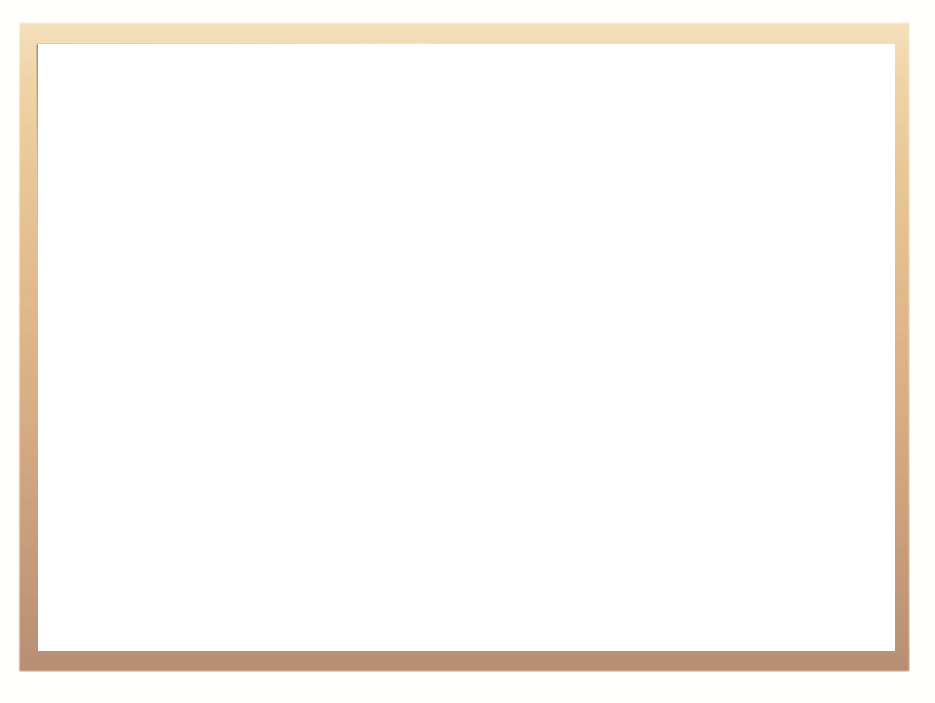 Programme 6: CET
Purpose 
The purpose of the programme is to plan, develop, implement, monitor, maintain and evaluate national policy, programme assessment practices and systems for Community Education and Training 
Annual targets 
Number of targets for the 2018/19 financial year: 6 oversight reports 
Area of focus is oversight on the following:
Governance in CET colleges
Teaching and learning 
CET college Sector Performance
Infrastructure maintenance
16
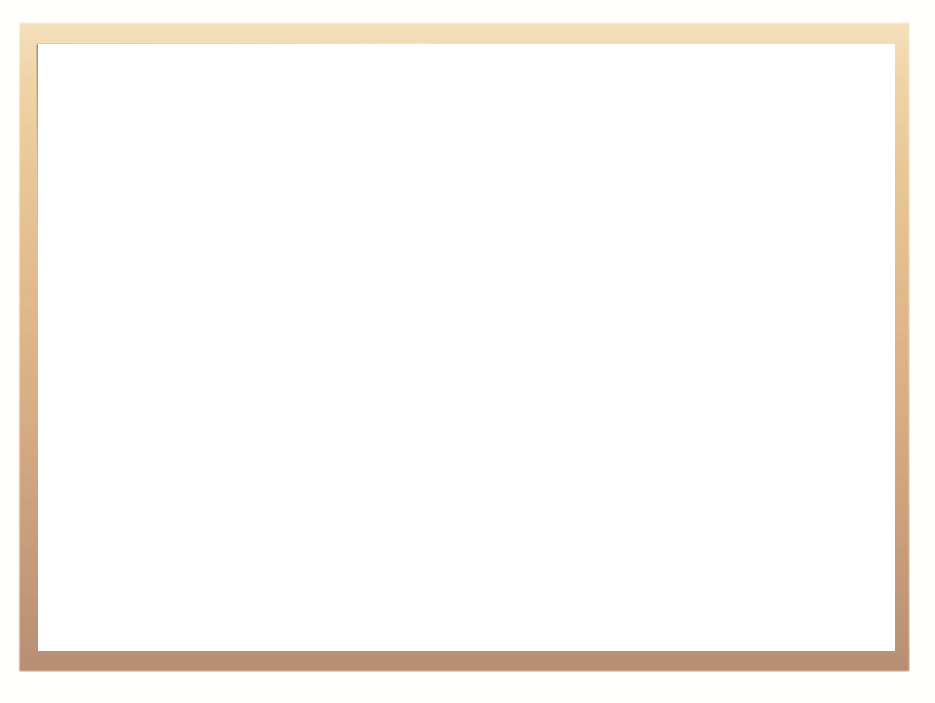 Programme 6: CET
For the quarter under review, 1 oversight report was due for completion, namely, Report on CET college sector performance (2017 academic year) – Completed 
Reflections of the Report:
Covers 394 Community Learning Centres
The report focuses on teaching and learning, as well as lecturer development 
Attendance registers are not up-to-date 
Poor student performance 
Ineffective time management (late start and early finish of classes due to a lack of preparation by the lecturers)  
About 36% of the lecturers are unqualified 
Some of the qualified lecturers are misplaced
Most of the qualified and generalist lecturers need professional training
17
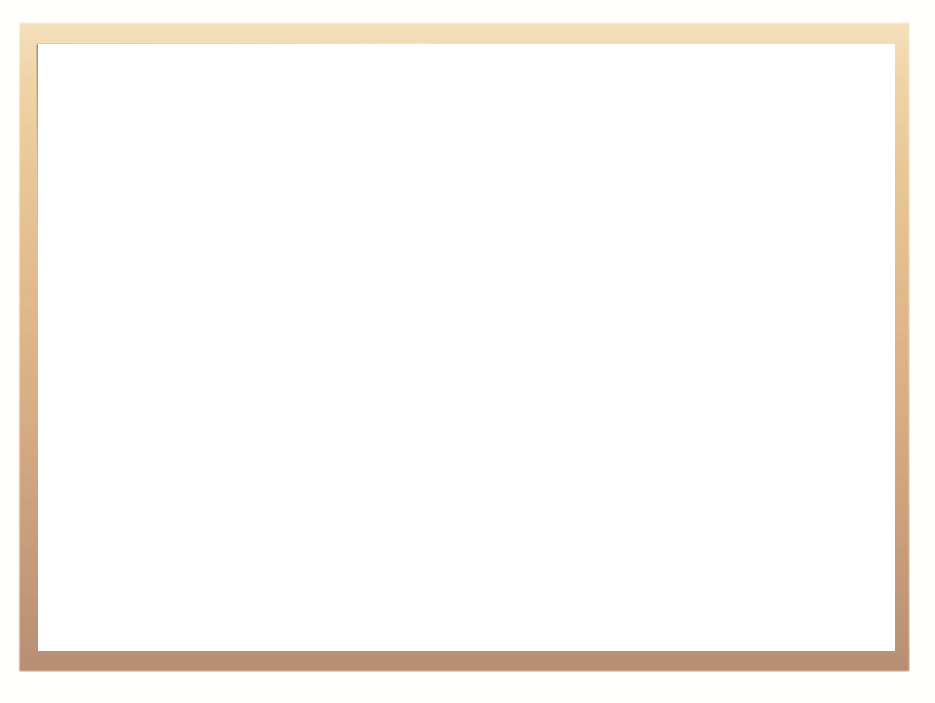 Programme 6: CET
Implementation of Governance policies in Community Education and Training Colleges is monitored on a quarterly basis 
This is done to prepare for the planned annual report on CET governance 
During the first quarter, the Branch issued a circular to determine the extent to which CET colleges are implementing the 29 policies that were developed by the Department
Only 8 out of 9 colleges confirmed their implementation status 
Western Cape CET College has indicated that the Council has not yet adopted the policies 
A quarterly report in this regard has been compiled as planned
18
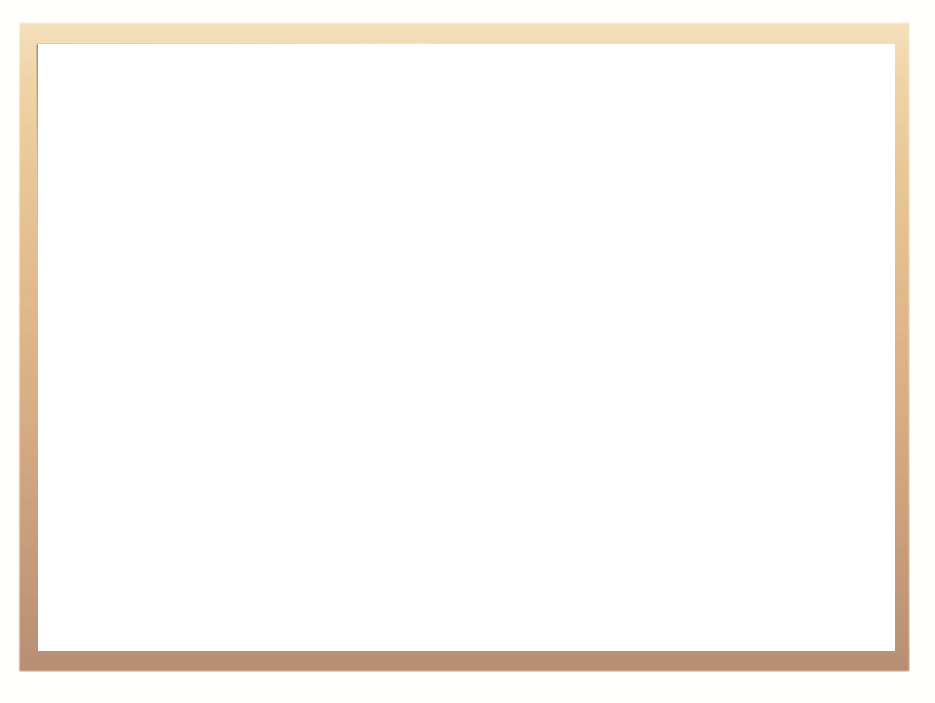 Other significant achievements during Quarter 1
Training of Councils, Management and Student Representative Councils from all 9 CET colleges in corporate governance and leadership
Roll out of the SAICA project to build capacity of CET colleges in setting up effective and efficient financial management systems and internal controls
19
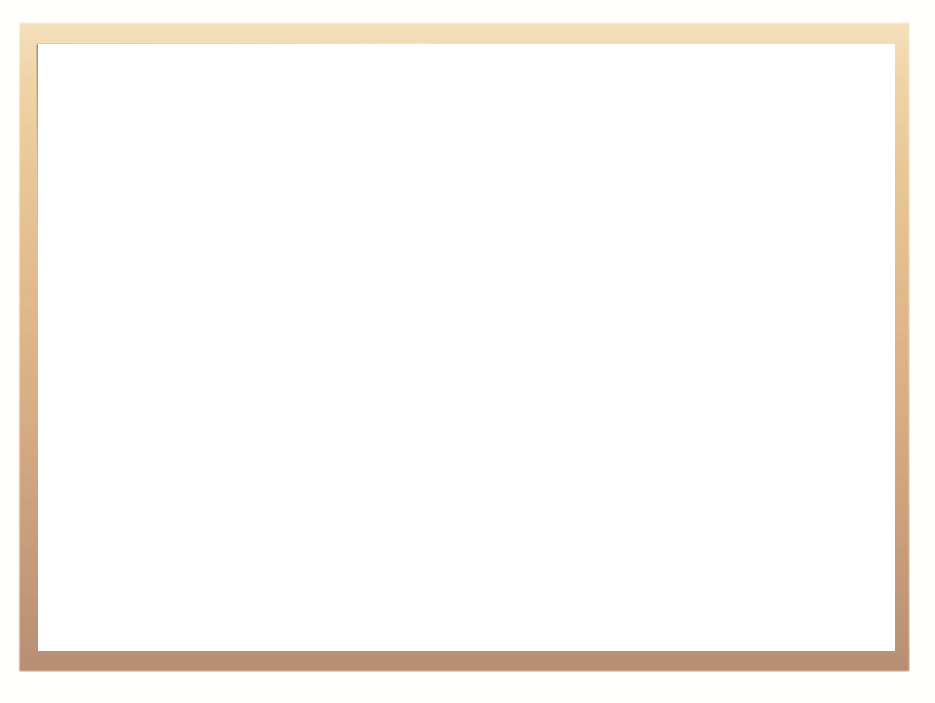 Programme 2: Planning, Policy and Strategy
Purpose 
The purpose of the programme is to provide strategic direction in the development, implementation and monitoring of Departmental policies and in the Human Resource Development Strategy for South Africa
Annual Targets
Number of targets for 2018/19 financial year: 11 
Area of focus is oversight on the following:
Open Learning in PSET
Recognition of Prior Learning 
Social Inclusion in PSET
Career Development Services 
International Relations
Skills Supply and Demand 
Information Management Systems 
Statistics on PSET
20
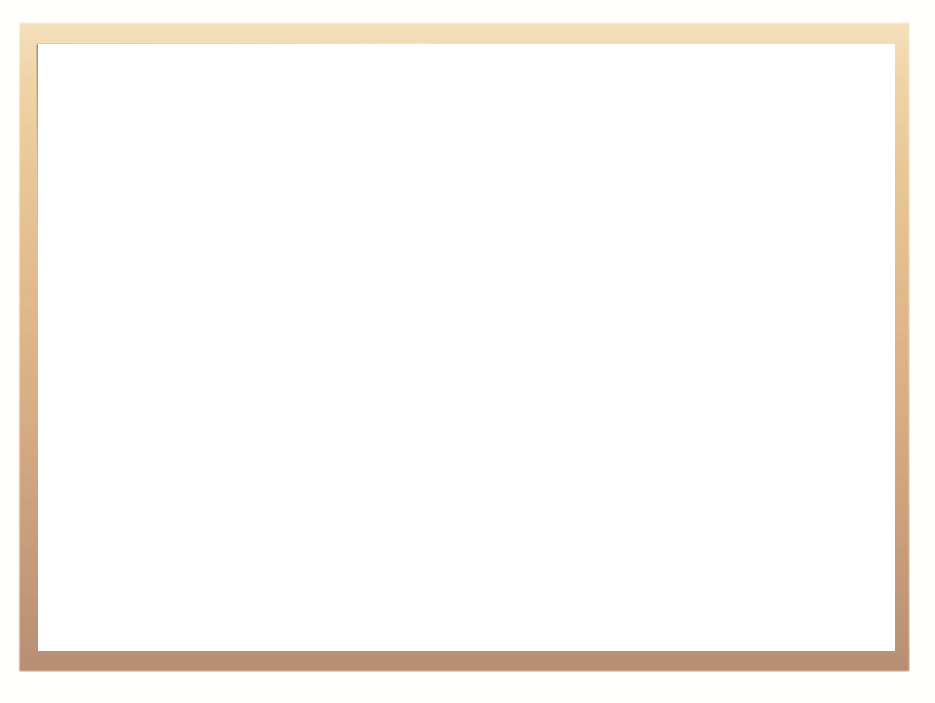 Programme 2: Planning, Policy and Strategy
For the quarter under review, the following 6 reports were produced as planned in preparation of the annual reports targeted in the APP –Completed:
Open Learning in PSET
Development of open learning material is  in progress for the National Occupational Certificate: Electricians,  National Senior Certificate for Adults (NASCA) and the Advanced Diploma for TVET College Lecturers
The Department has appointed SITA to develop the National Open Learning System 
Recognition of Prior Learning (RPL)
The processing of appointments of members of the Reference Group was at an advanced stage
RPL workshops were held during the quarter, with diverse stakeholders
The Branch also dealt with the requests for RPL guidance and support, on a case by case basis
A register to recognise RPL providers has been established
21
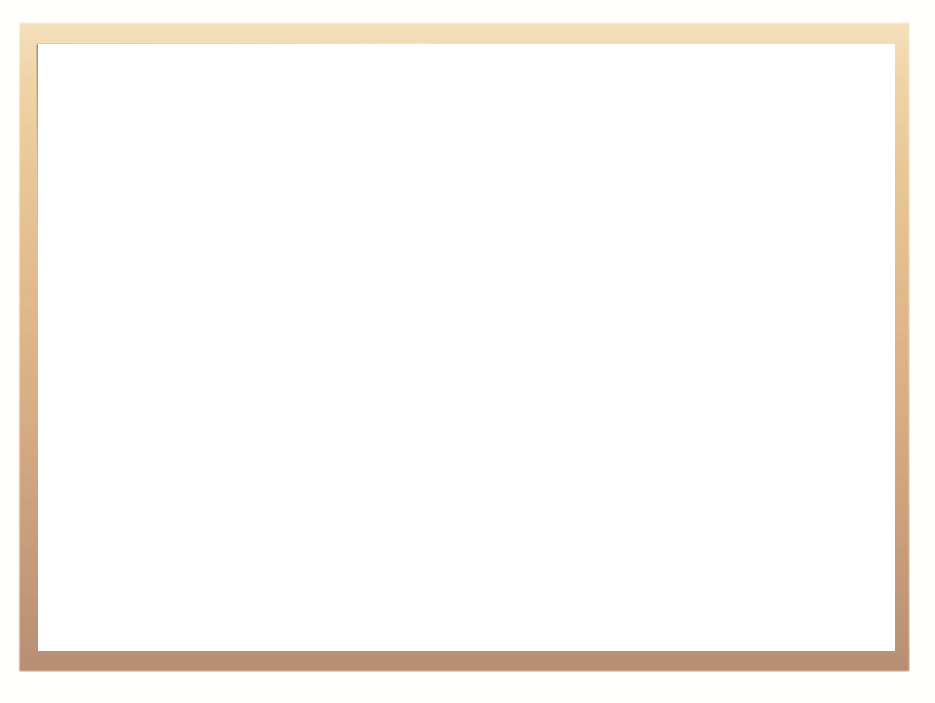 Programme 2: Planning, Policy and Strategy
Career Development Services (CDS)
The following activities took place: 
Khetha Radio Programme: broadcast by 13 radio stations in all 11 languages 
The Annual Career Stakeholders’ Conference took place on 28-29 June 2018
The Career Help website recorded an average of 5 224 users per month
The Helpline is in operation and serves around 1 762 clients per month
International Relations
Various activities were undertaken in pursuit of strengthening bilateral and multilateral relations with priority countries. A report of these activities was compiled as planned. 
The following key meetings are noted in the report:
Meeting between the Minister and the High Commissioner of Pakistan in June 2018
Meeting between the Minister and New Zealand High Commissioner in May 2018
22
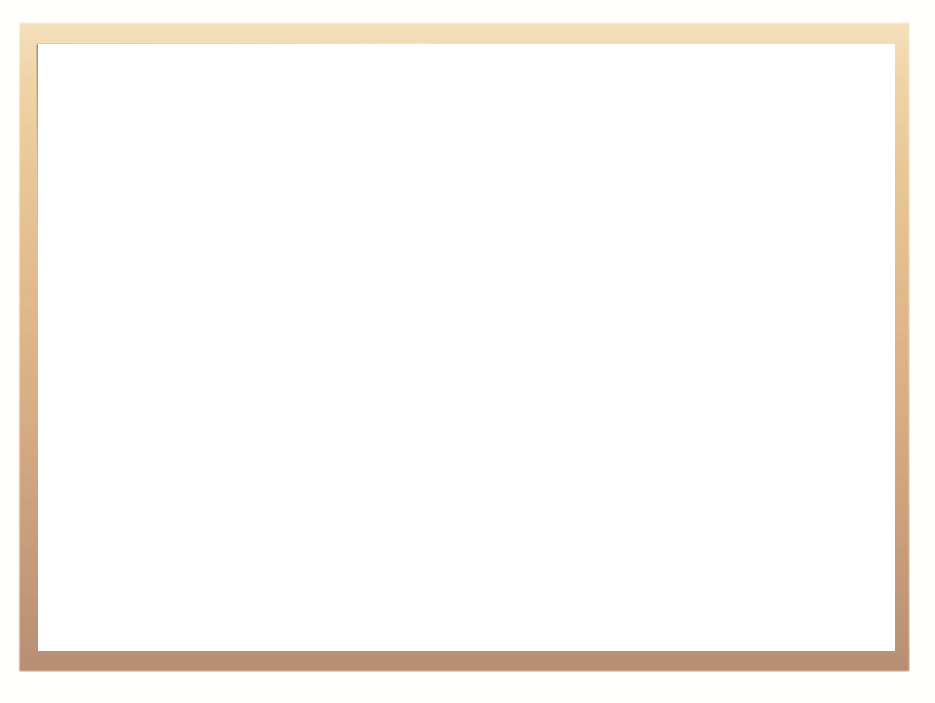 Programme 2: Planning, Policy and Strategy
Skills Supply and Demand 
The report is produced every two years and informs planning for provisioning of education and training 
During the quarter under review, the structure, relevant tables and graphs to be part of the report were agreed to and 1st draft was compiled as planned
Statistics on PSET
Report produced annually
Reflects the achievements of the goals of the PSET system in terms access, success, etc. 
During the quarter under review, a project plan for the collection of data to be used in the compilation of the Statistics Report on PSET at the end of  the year was approved 
It outlines the data collection process with time frames 
Progress on the project will be reported on a quarterly basis
23
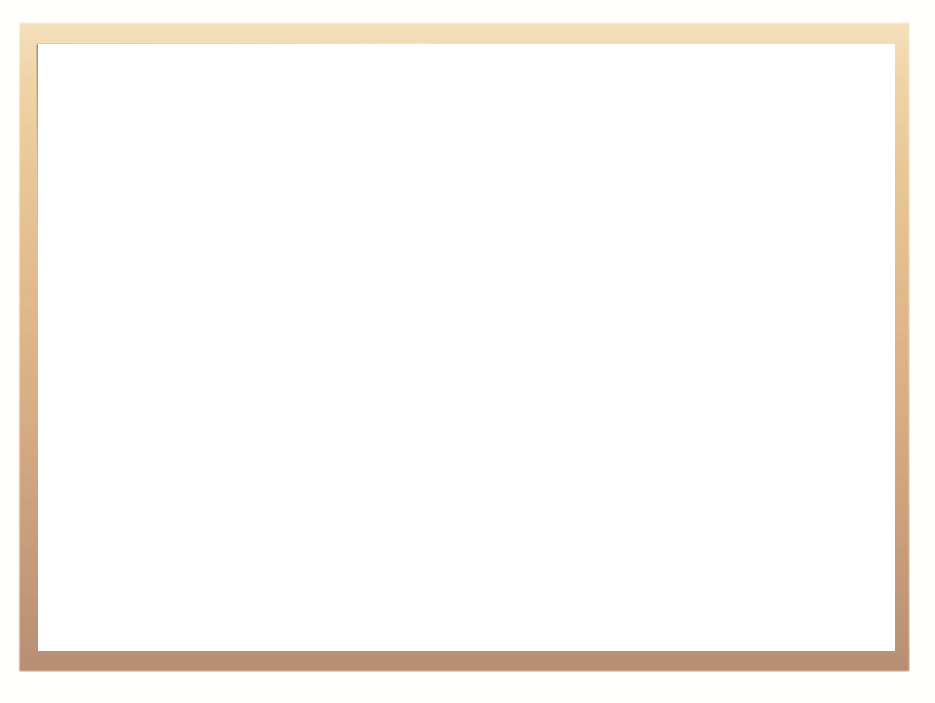 Programme 1: Administration
Purpose 
The purpose of the programme is to provide strategic leadership, management and support services to the Department
Annual Targets 
Number of targets for 2018/19 financial year: 10 
Areas of focus:
Filling of funded vacancies 
Management of disciplinary cases 
Information Communication Technology 
Payment of invoices 
Management of audit findings
24
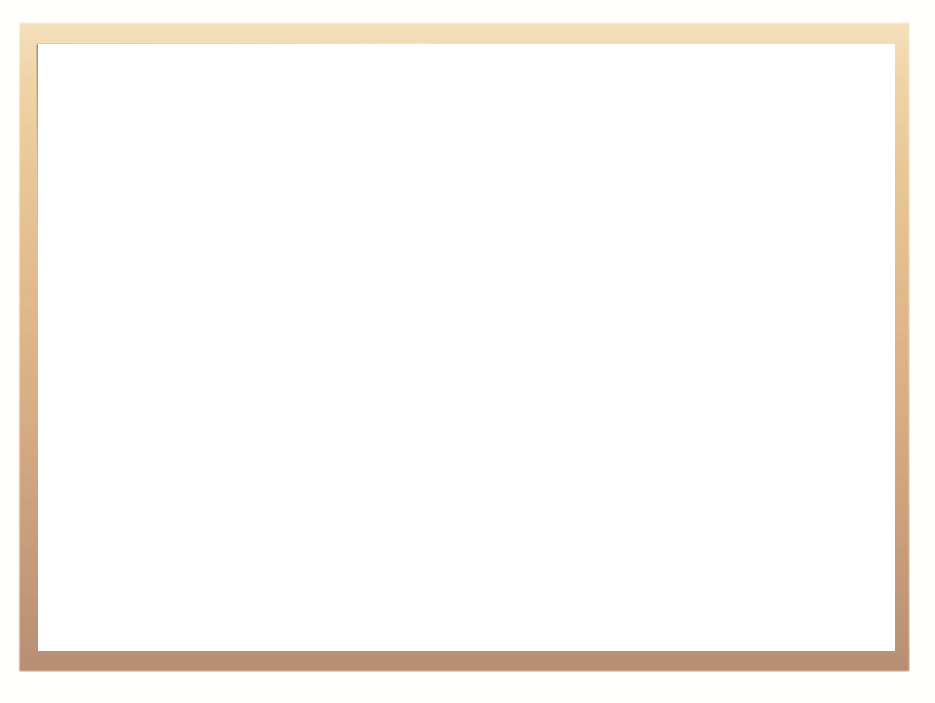 Programme 1: Administration
For the quarter under review, the focus was on the implementation of ICT Corporate Governance in the Department
A report has been developed as targeted and the following achievements are notable – Achieved: 
Alignment of the ICT Strategy (connectivity to all TVET colleges)
Automation of business processes (submission work flow, leave applications, supply chain activities, etc.) 
Development of a new examination system 
e-Recruitment system
25
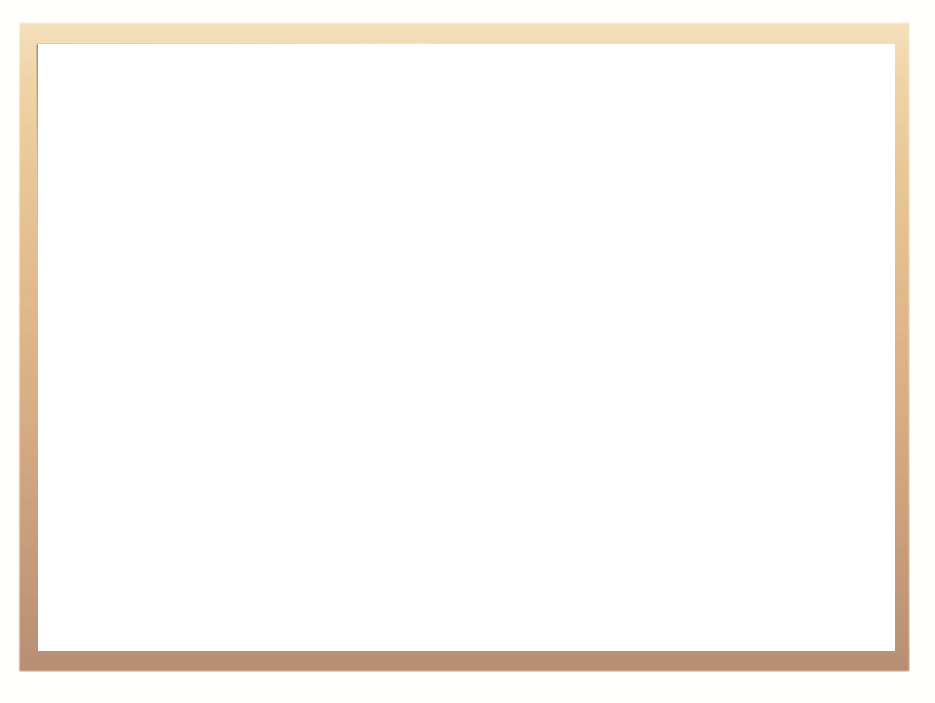 Financial Information 
First Quarter Report
26
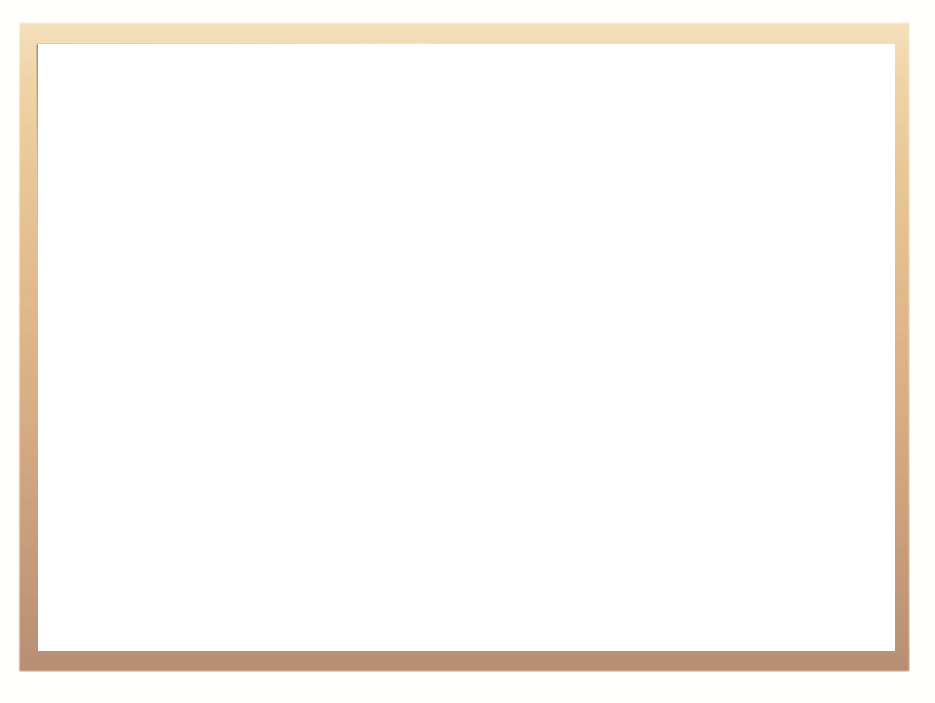 2018/19: Overview of Allocations
The Department’s allocations for the 2018/19 financial year are as follows:
Voted funds				R73.021 billion
Skills levy				R16.929 billion
The voted funds of R73.012 billion are distributed as follows:
Universities				R38 559 million
NSFAS				R20 334 million
Public Entities			     	R269 million
TVET Colleges			  	R4 288 million
CET Colleges			     	R110 million
Other transfers			      	R60 million
Compensation of Employees	 	R8 957 million
Earmarked funds		 	R69 million
Operational costs		 	R366 million
27
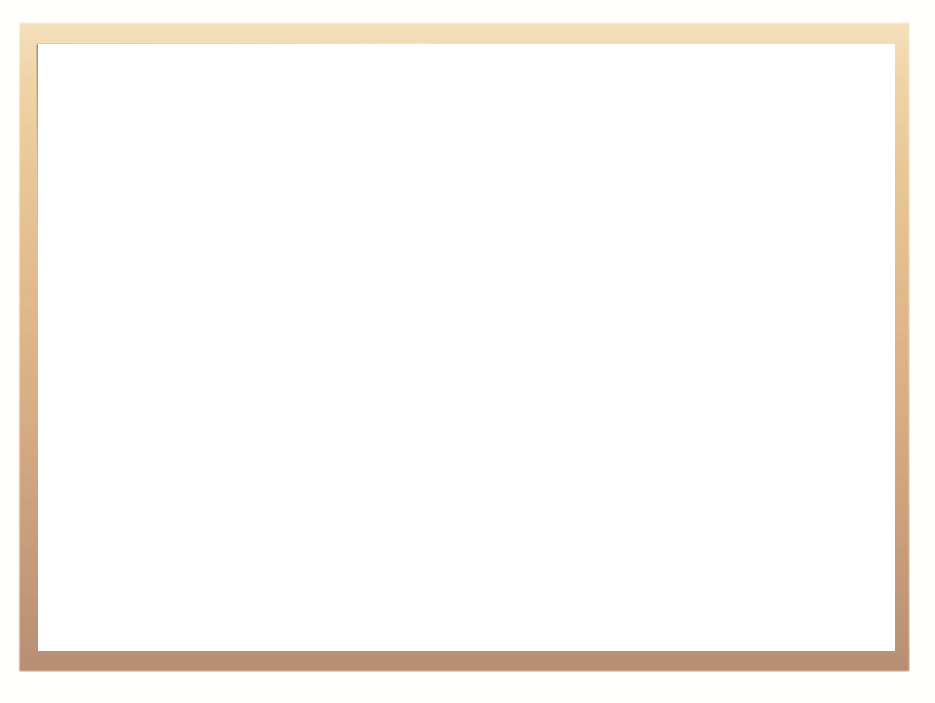 2018/19: Overview of Expenditure
For the first quarter of the financial year, the Department had total drawings to the amount of R34.694 billion
Of this available amount, R32.695 billion was spent, resulting in an underspending during the first quarter to the amount of R1.9 billion
The underspending amounts to 5.8%, compared to the Treasury limit of 8%
The underspending is mainly linked to the following:
Delayed earmarked grant transfers to universities due to the finalisation of allocations (R1.2 billion)
Delayed capital grant transfers to TVET colleges due to a review of disbursements (R637 million)
Compensation of employees due to unfilled vacancies (R97.3 million)
Goods and services, as well as equipment mainly due to outstanding invoices (R52 million)
28
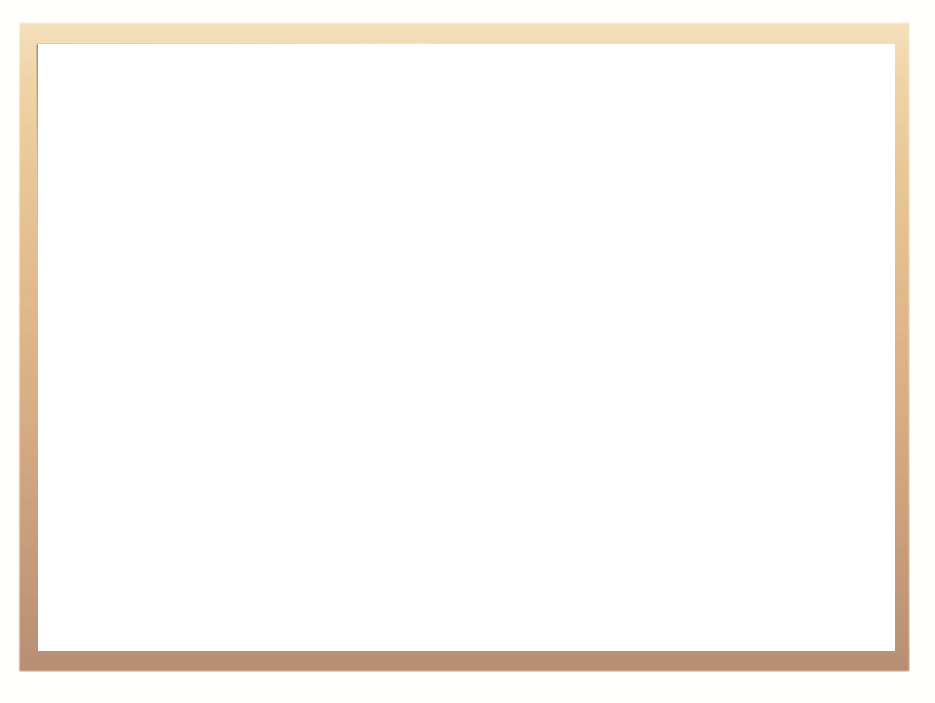 2018/19: Overview of Expenditure
University Education remains the biggest spending programme at an amount of R29.711 billion, followed by TVET colleges at R2.261 billion and CET colleges at R555 million.
Transfer payments (R34.807 billion) and compensation of employees (R1.957 billion) are the biggest spending items on the budget
With regard to transfer payments, all block grant subsidy payments to universities, TVET colleges and public entities are on schedule
Total transfers as at 30 June 2018 are as follows:
29
Status of expenditure per programme
30
Status of expenditure per Economic Classification
31
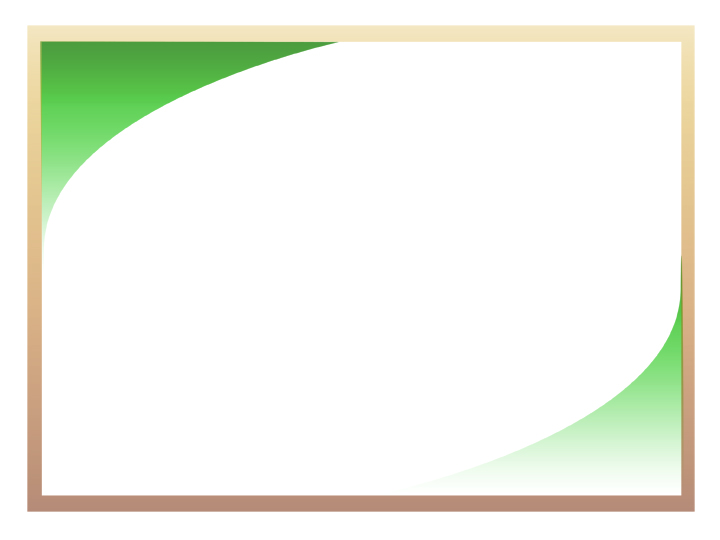 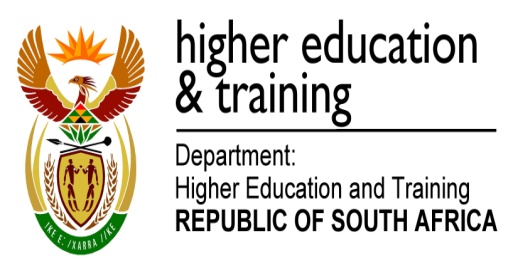 Thank you